Природа летом
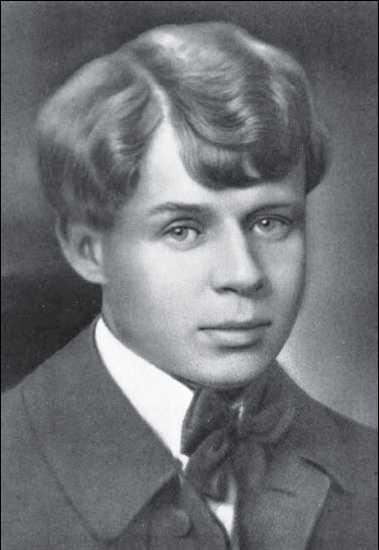 Сергей Александрович 
         Есенин
«С добрым утром!»
Задремали звёзды золотые.
Задрожало зеркало затона.
Брезжит свет на заводи речные
И румянит сетку небосклона.
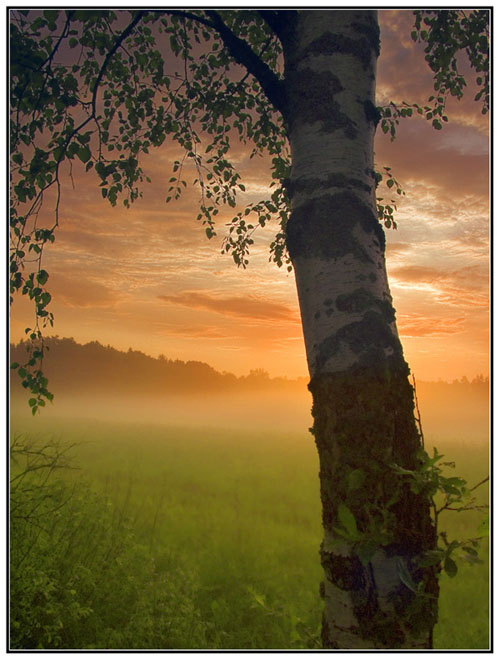 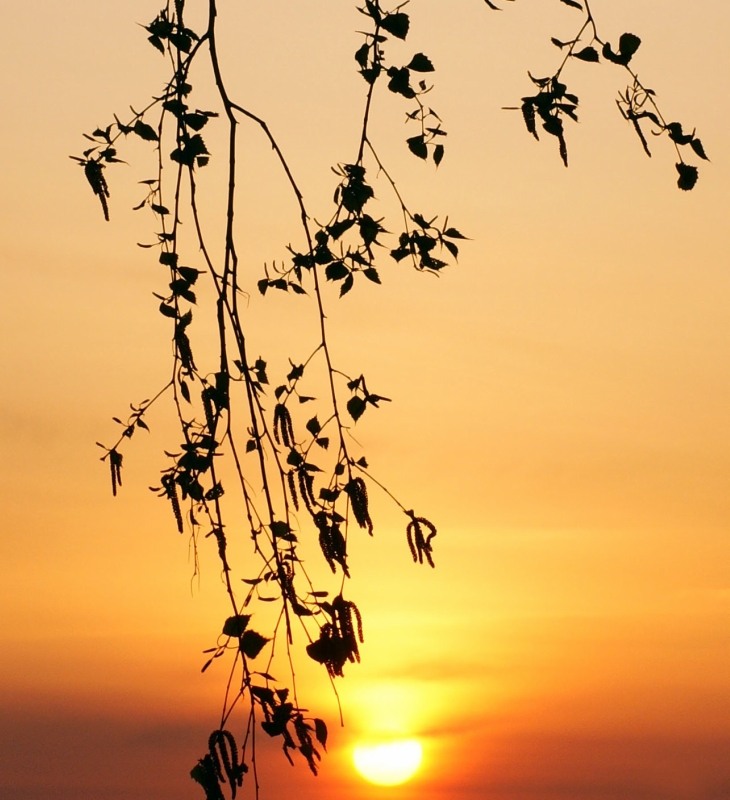 Улыбнулись сонные берёзки,
Растрепали шёлковые косы.
Шелестят зелёные серёжки,
И горят серебряные росы.
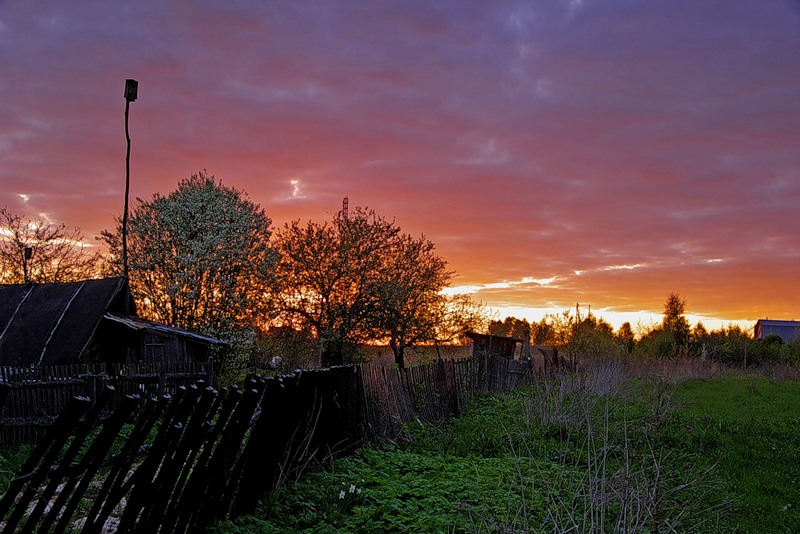 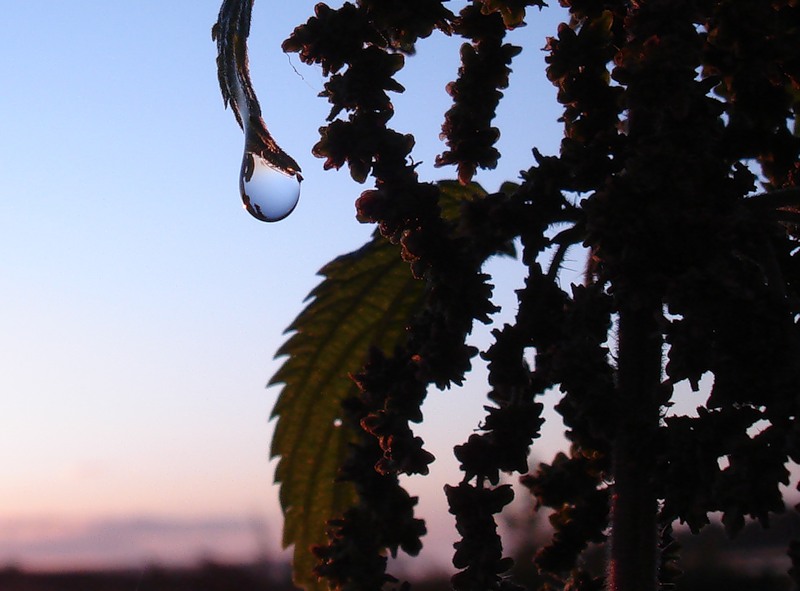 У плетня заросшая крапива
Обрядилась ярким перламутром
И, качаясь, шепчет шаловливо:
«С добрым утром!»
Задремали звёзды золотые.
Задрожало зеркало затона.
Брезжит свет на заводи речные
И румянит сетку небосклона.
Улыбнулись сонные берёзки,
Растрепали шёлковые косы.
Шелестят зелёные серёжки
И горят серебряные росы.
У плетня заросшая крапива
Обрядилась ярким перламутром
И, качаясь, шепчет шаловливо:
«С добрым утром!»
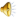